A1
C1
D1
B1
B2
C2
D2
A2
C3
B3
D3
A3
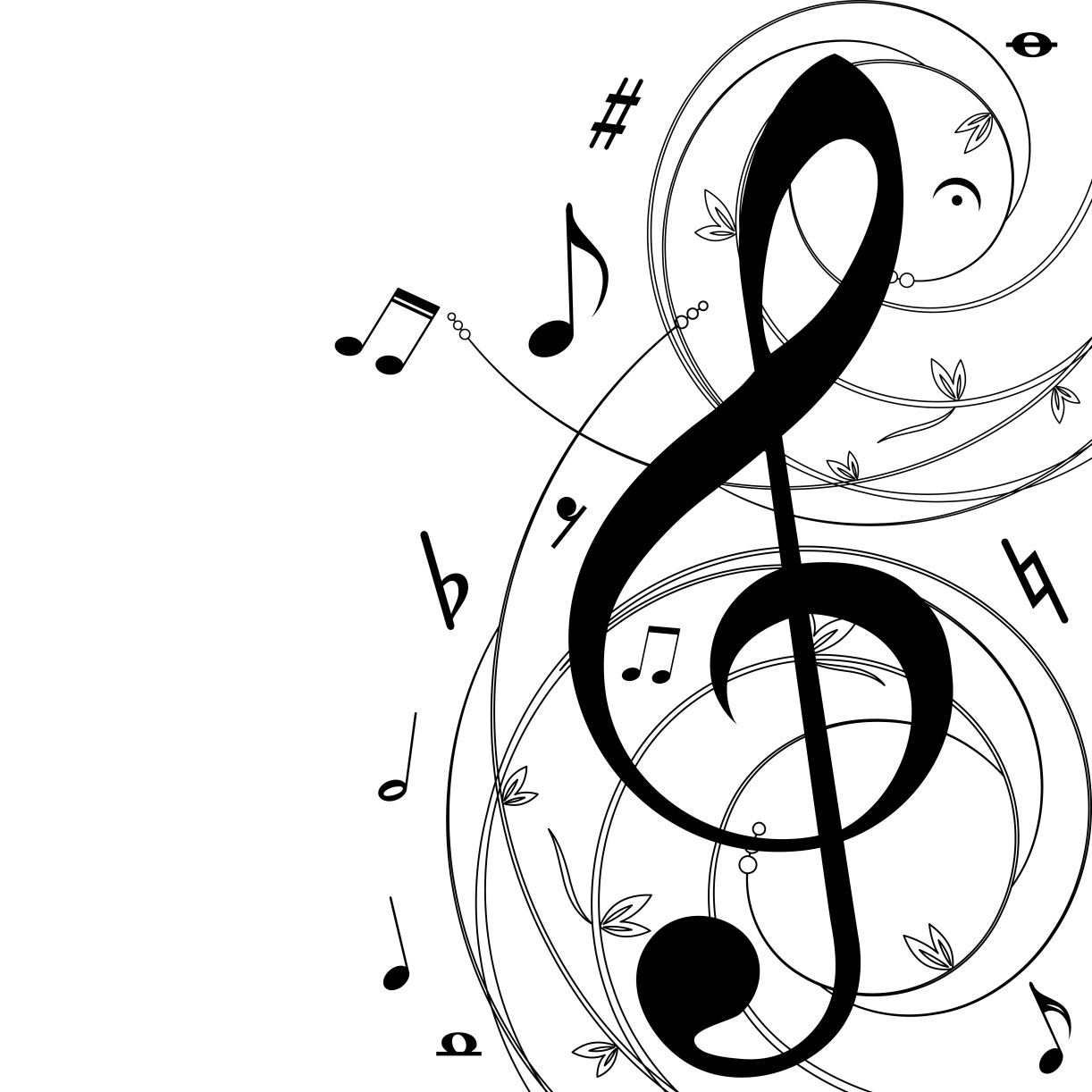 A4
B4
D4
C4
C
B
A
D
RJEŠENJE